Bài 14: Khối lập phương, khối hộp chữ nhật
Tiết 2
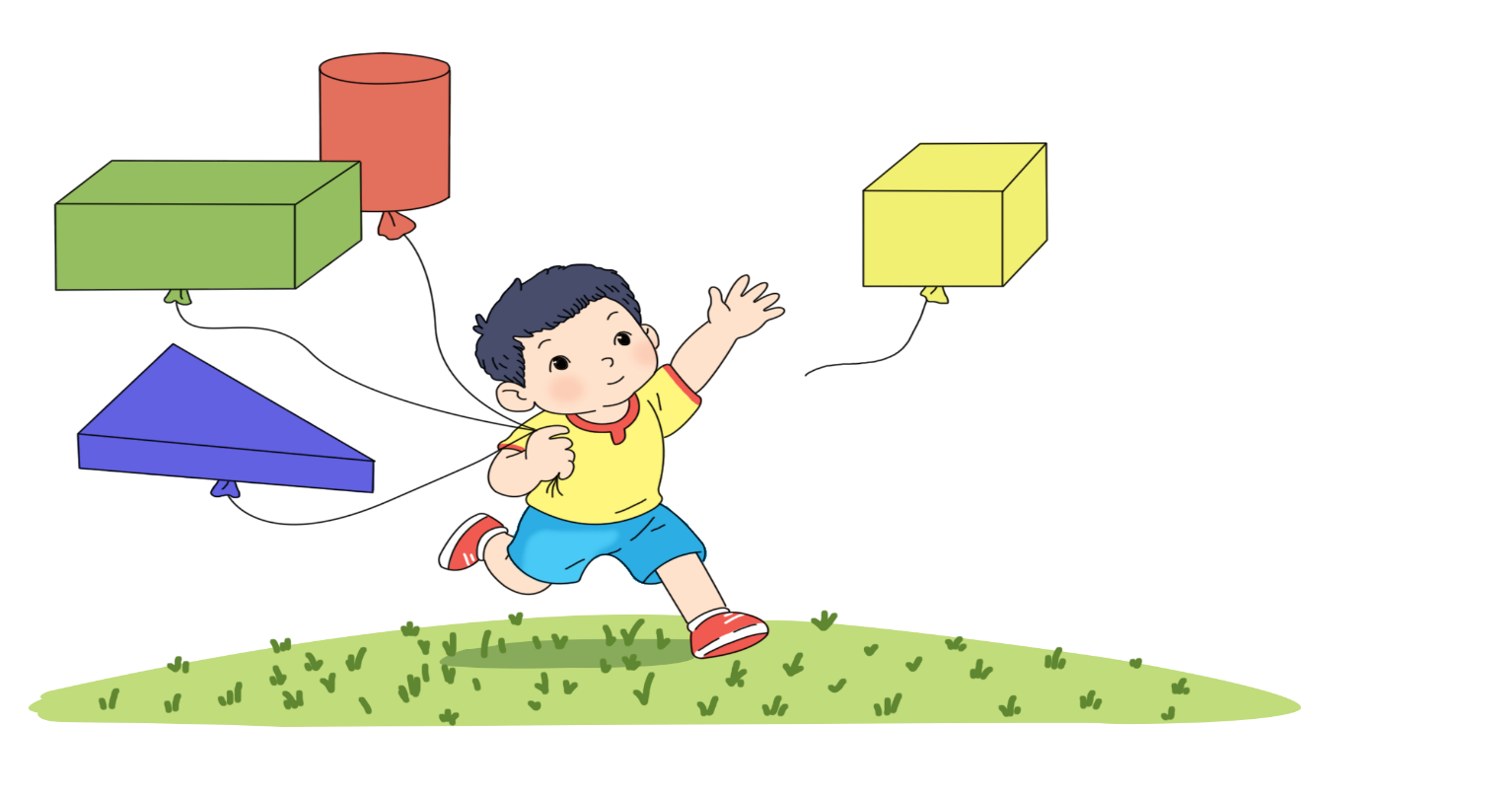 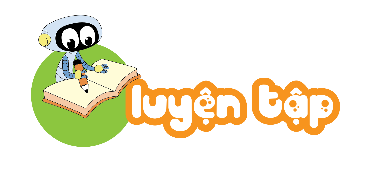 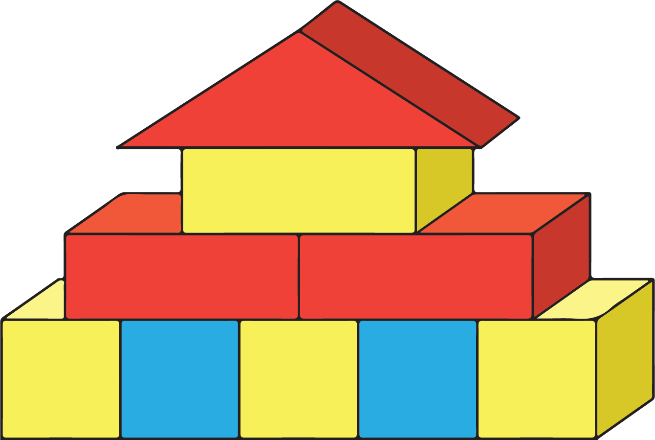 1. Bạn Mai xếp được hình bên. Trong hình đó có:
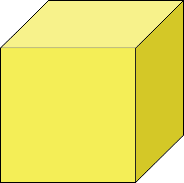 5
?
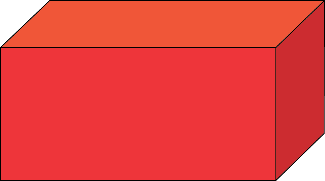 2
?
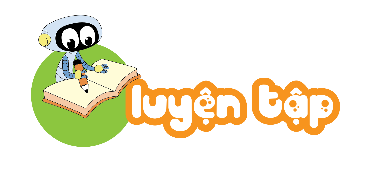 2.  Chọn đáp án đúng
a) Chữ nào được xếp bởi nhiều khối lập phương nhất?
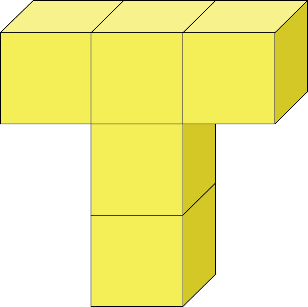 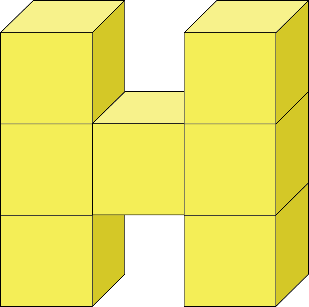 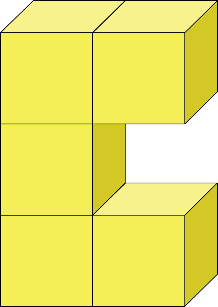 B
C
A
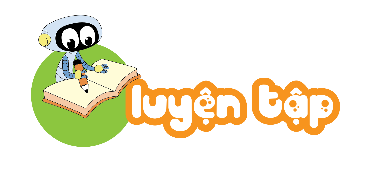 2.  Chọn đáp án đúng
b) Hai chữ nào được xếp bởi số khối lập phương bằng nhau?
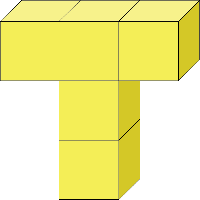 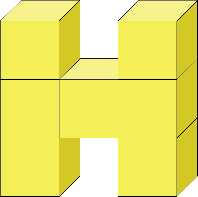 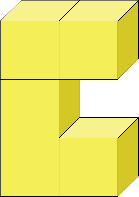 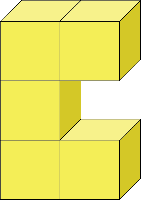 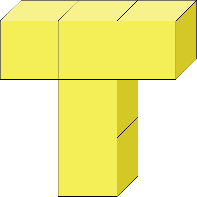 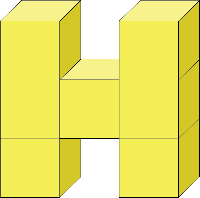 C
A
B
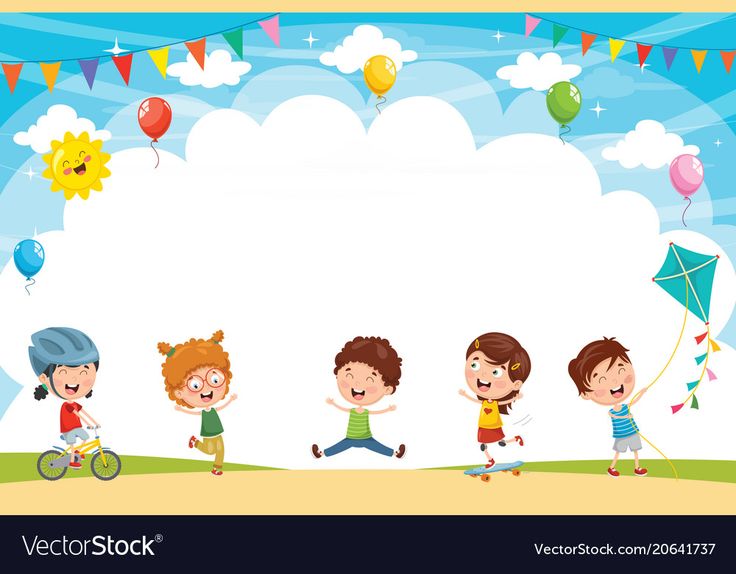 NGHỈ GIẢI LAO
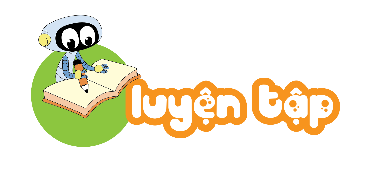 3. Các khối lập phương nhỏ như nhau được xếp thành các hình sau:
Khoanh tròn vào khối lập phương.
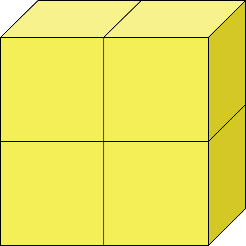 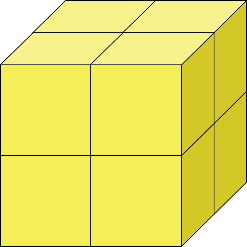 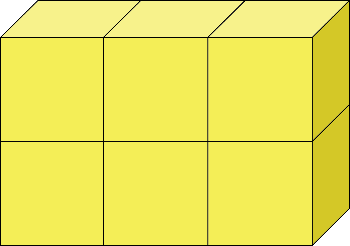 A
B
C
4. Hình khối thích hợp đặt vào dấu “?” là hình nào?
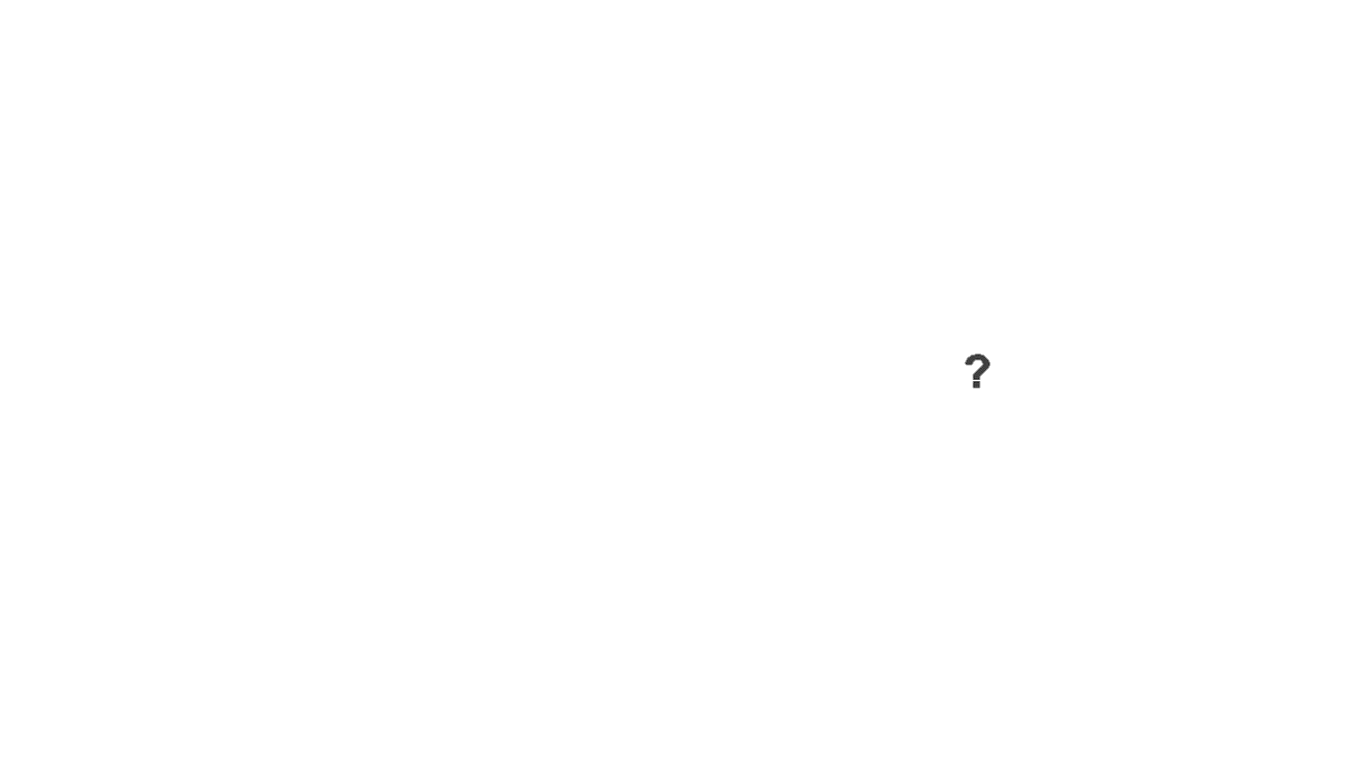 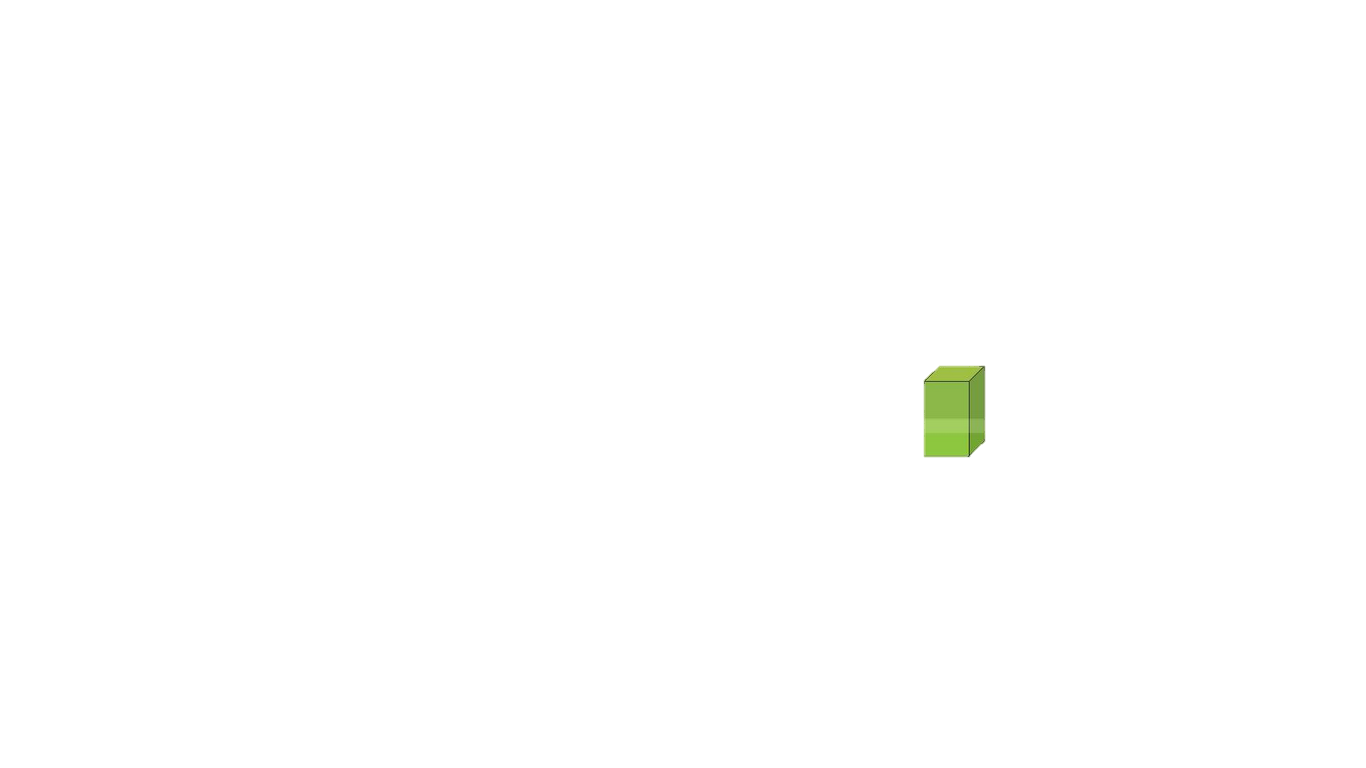 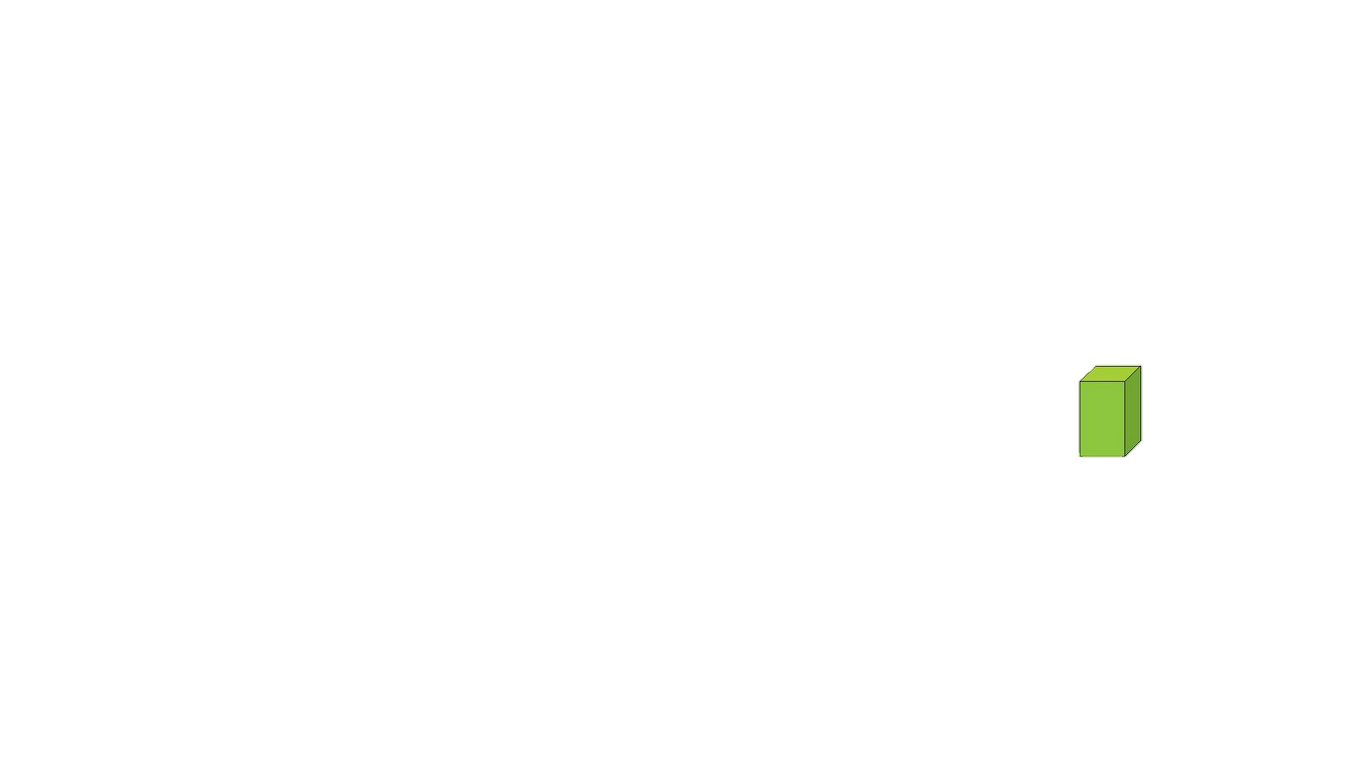 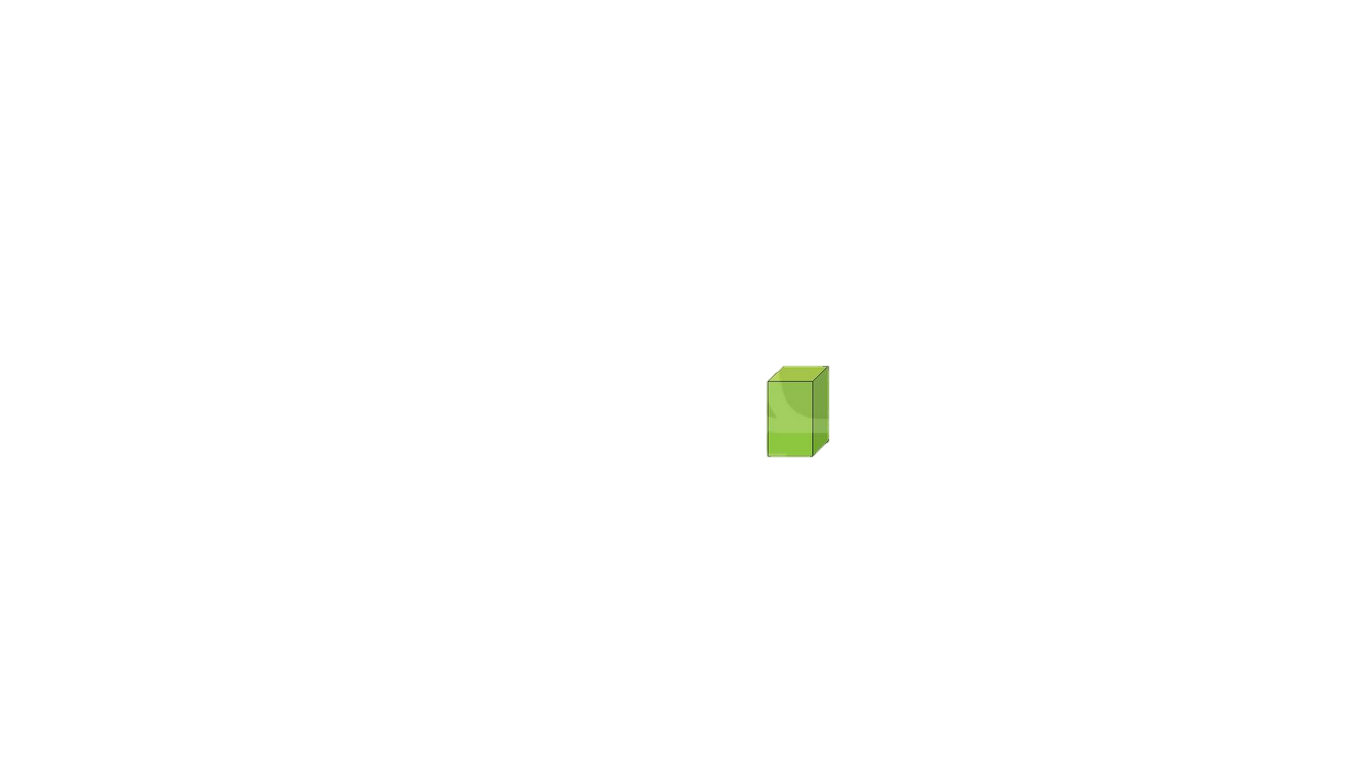 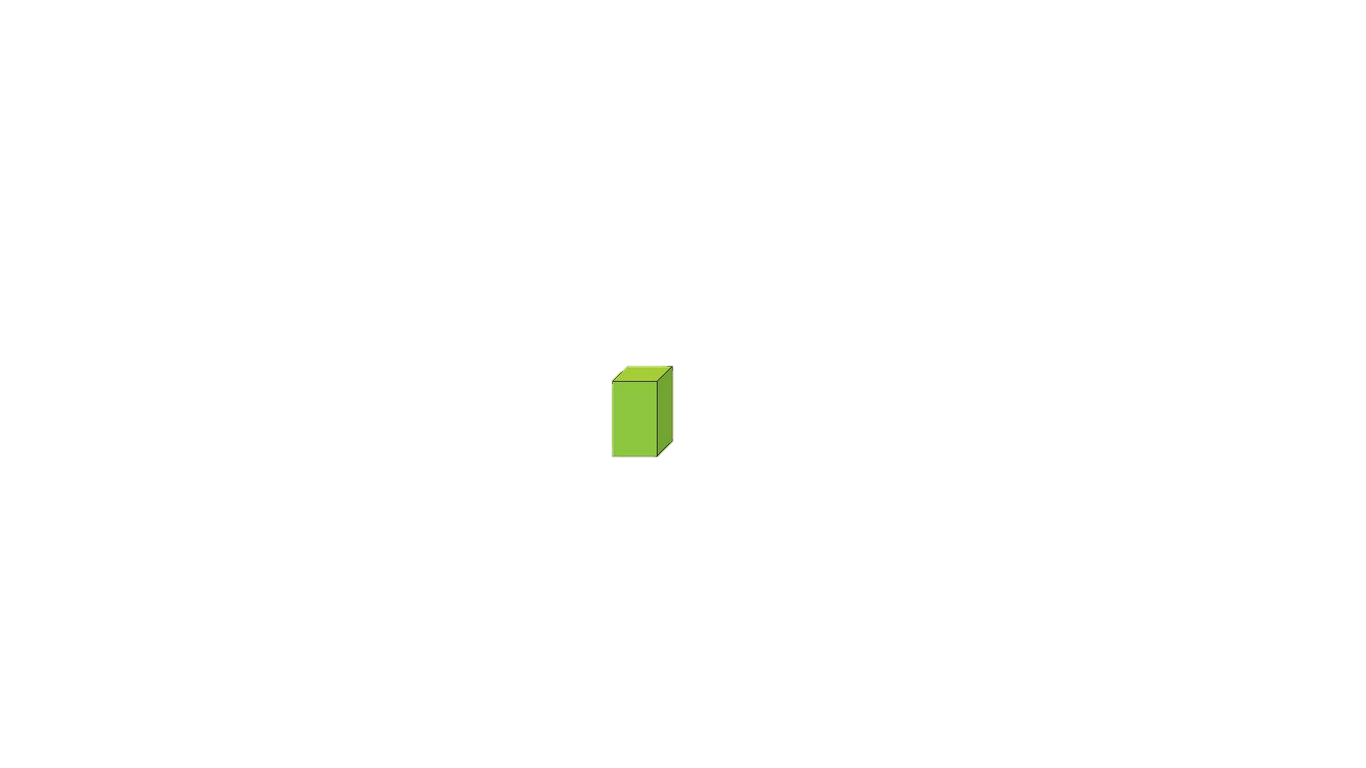 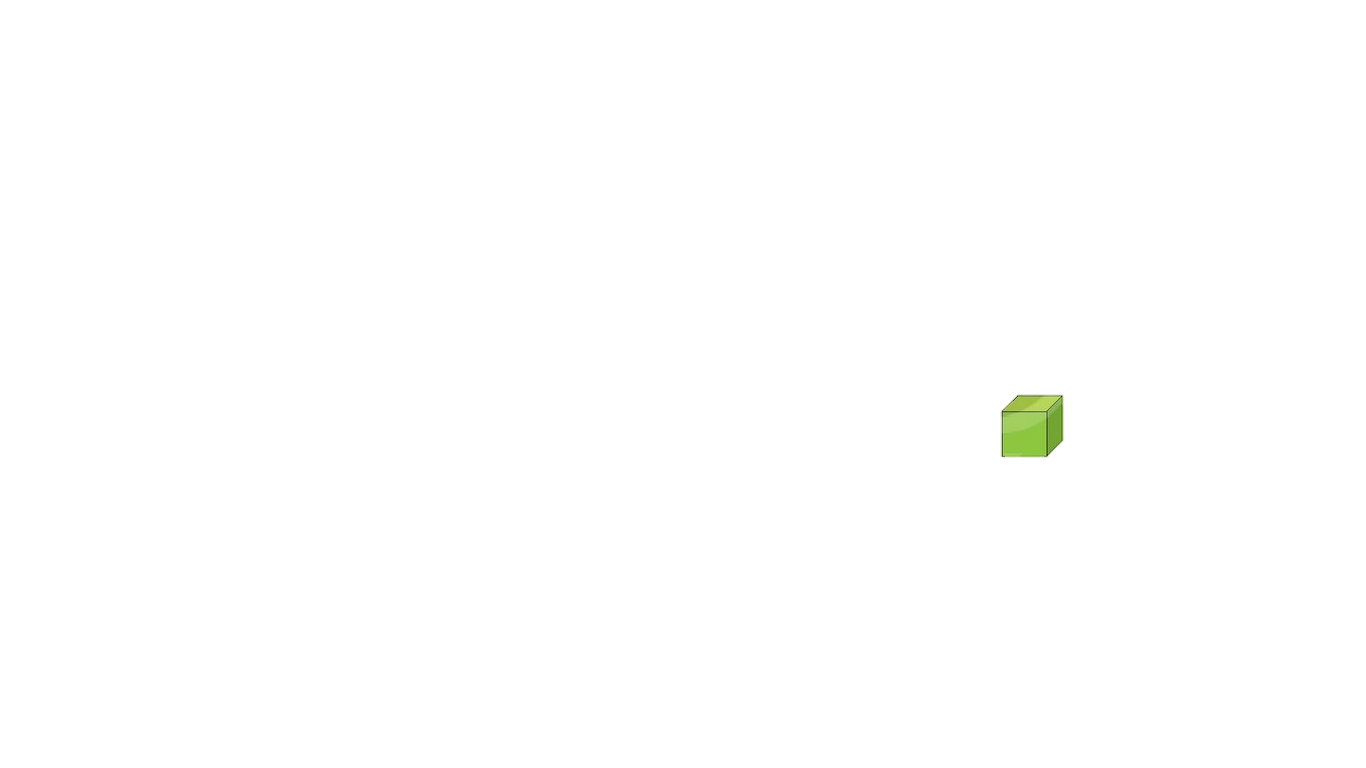 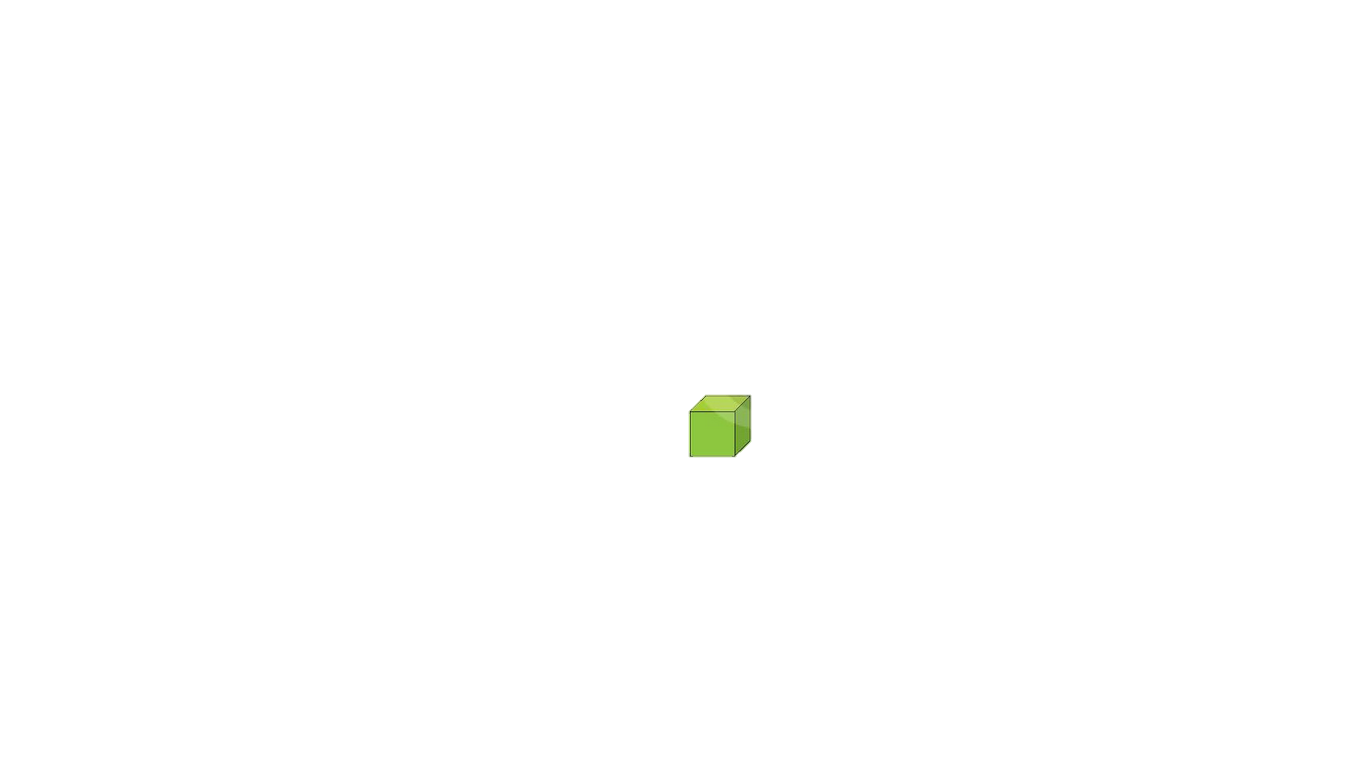 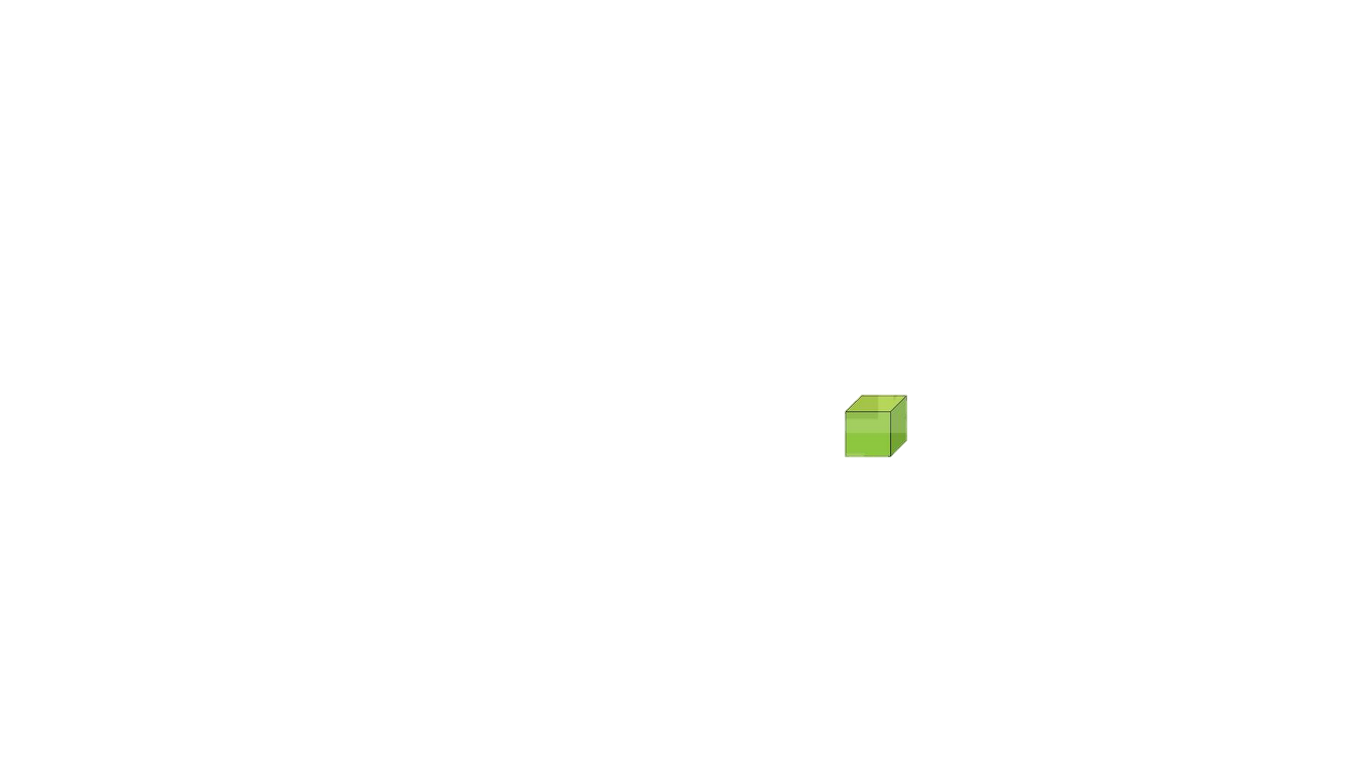 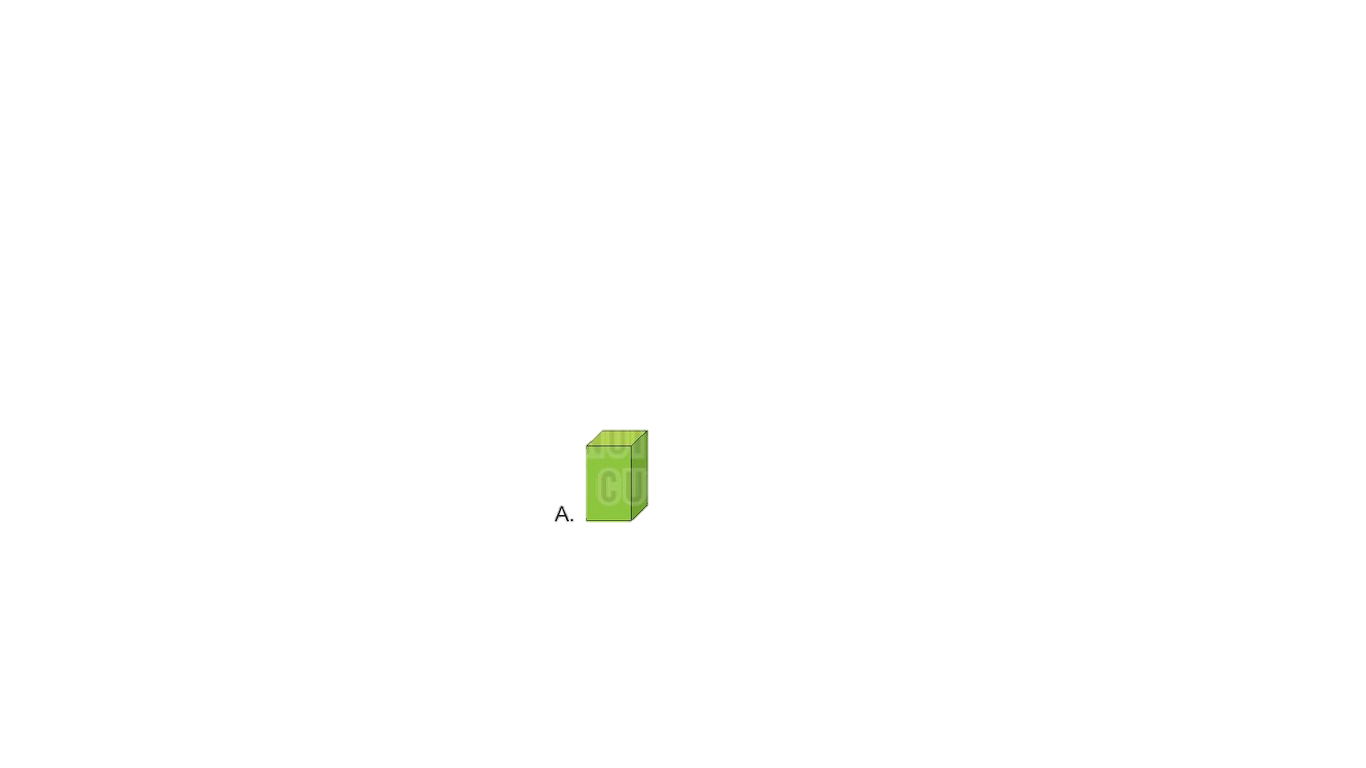 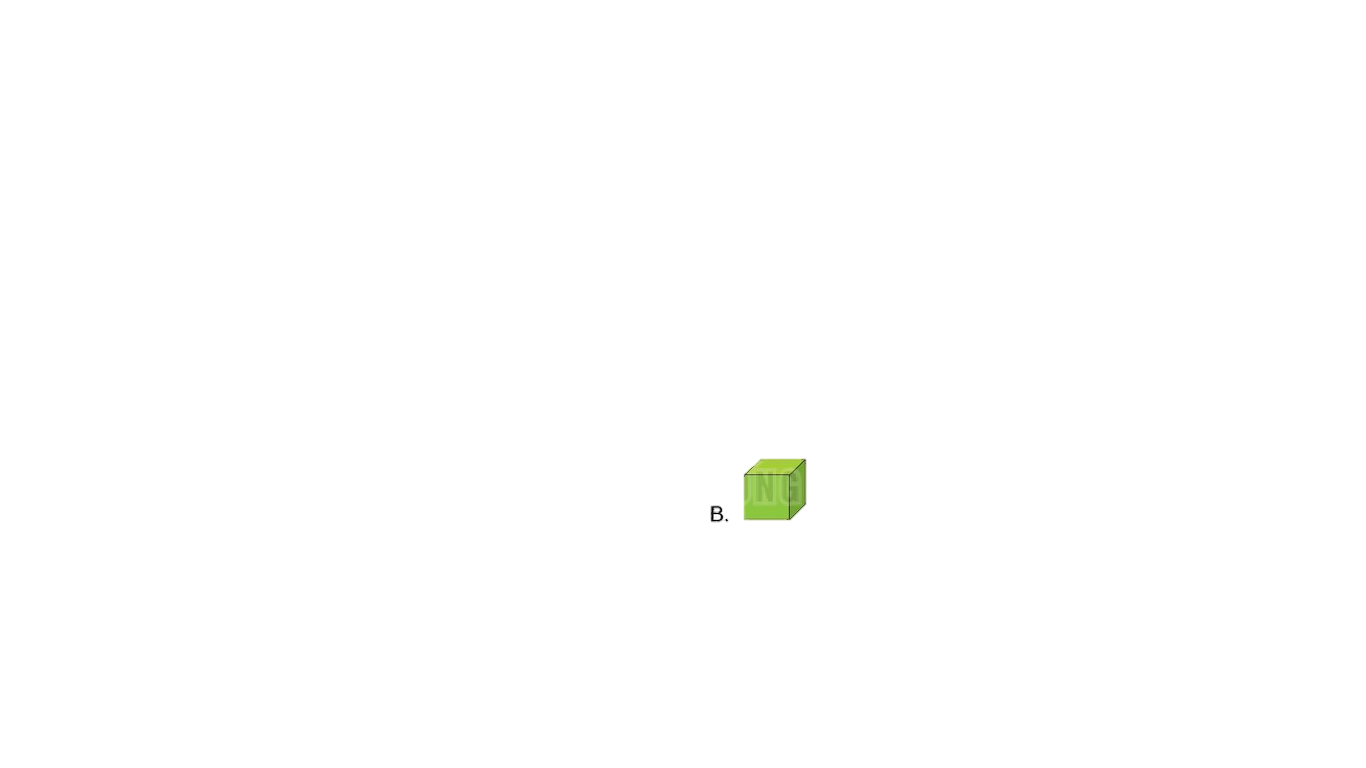 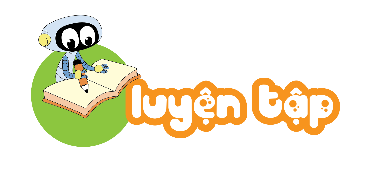 4. Hình khối thích hợp đặt vào dấu “?” là hình nào?
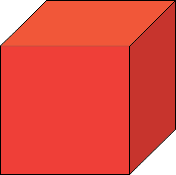 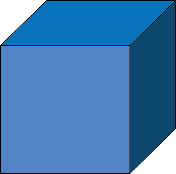 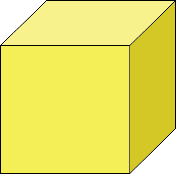 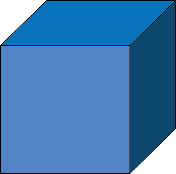 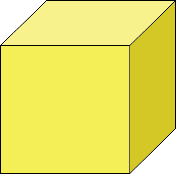 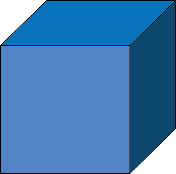 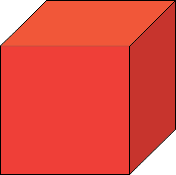 ?
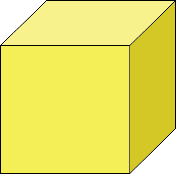 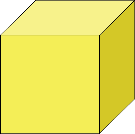 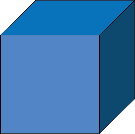 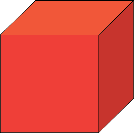 A.
B.
C.